Пантелеймон Куліш
Життєвий та творчий шлях
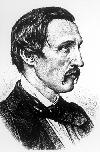 письменник,
поет, 
історик,
фольклорист,
етнограф, 
перекладач 
критик, 
редактор,
видавець.
Дитинство
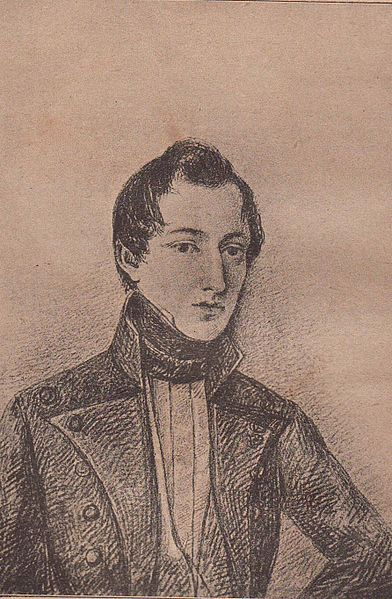 П. Куліш в молоді роки, з малюнка самого Куліша
1840-ві
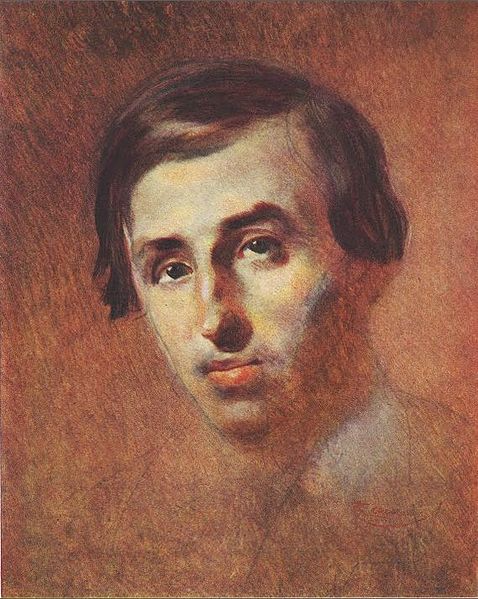 Олександра Білозерська
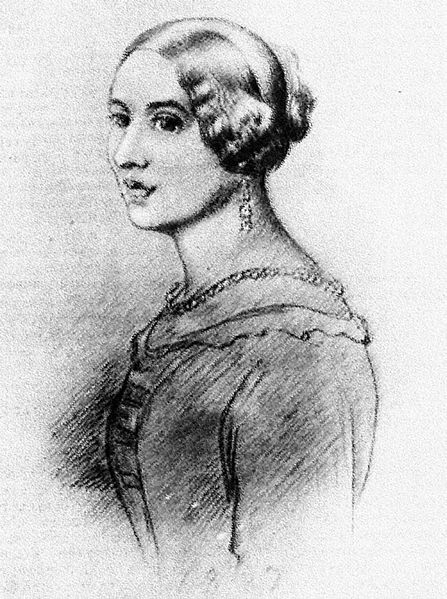 Арешт, ув'язнення й заслання
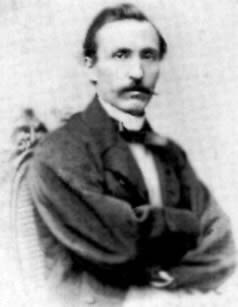 1850-ті
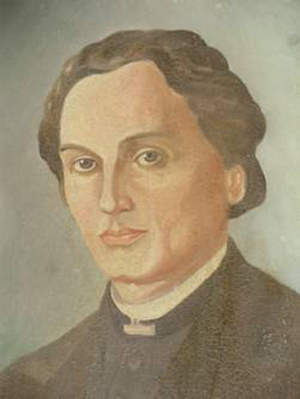 Вихід роману«Чорна рада»
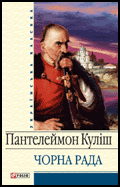 Останні роки життя
Меморіальна дошка на будинку у Відні, де мешкав П. Куліш
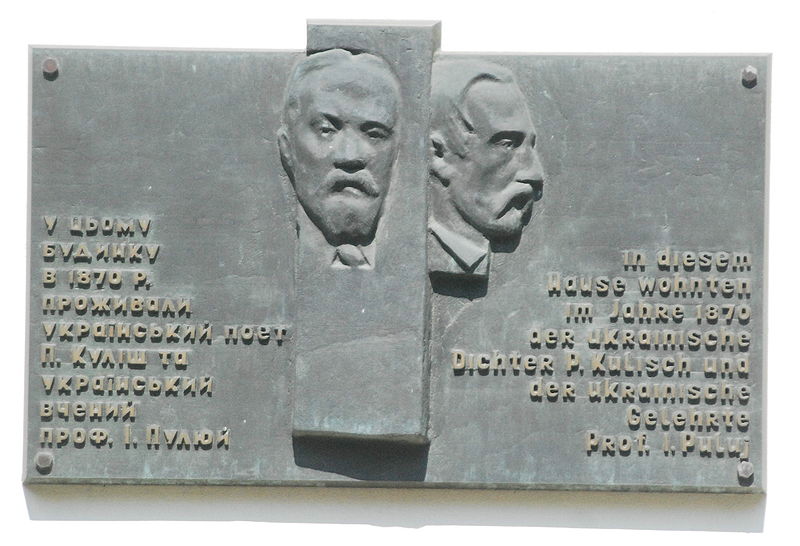 Село Мотронівка займає особливе місце в історії України.

 Саме тут перетнулися шляхи відомих українців Тараса Шевченка, Пантелеймона Куліша, Віктора Забіли, 
Василя Білозерського, Ганни Барвінок та Івана Пулюя.
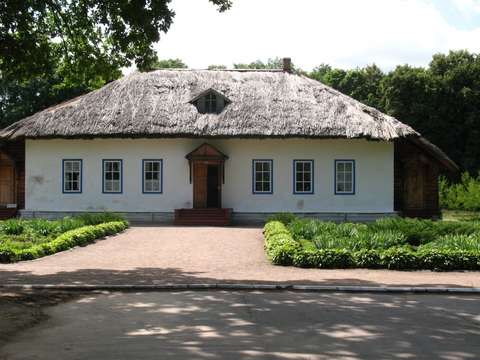 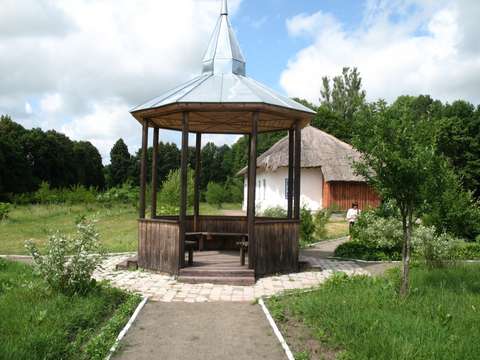 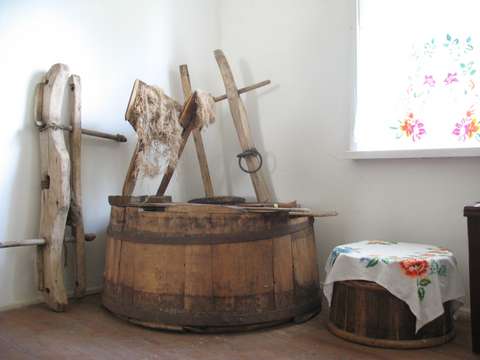 У цьому селі жив і творив Пантелеймон Куліш. Відомо, що після смерті Куліша його будинок стараннями Олександри Білозерської-Куліш перетворився на своєрідний музей.
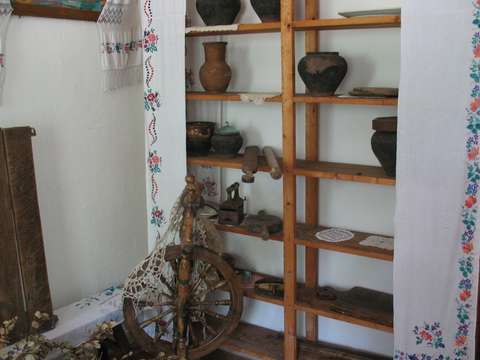 Архівні документи доволі точно передають інтер’єр будинку Куліша. Весь інтер’єр відновлено, збереглося багато речей. І сьогодні тут залишився дух великого письменника.
Дякую за увагу!